Lolita
Vladimir Nabokov
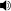 Vladimir Nabokov
Vladimir Vladimirovich Nabokov 22 April [O.S. 10 April] 1899[a] – 2 July 1977), also known by the pen name Vladimir Sirin was a Russian and American novelist, poet, translator and entomologist. His first nine novels were written in Russian (1926–38), but he achieved international prominence after he began writing English prose. Nabokov became an American citizen in 1945 after escaping Russia with his Jewish wife, Vera. 

Nabokov's Lolita (1955) was ranked fourth in the list of the Modern Library 100 Best Novels in 2007, Pale Fire (1962) was ranked 53rd on the same list; and his memoir, Speak, Memory (1951), was listed eighth on publisher Random House's list of the 20th century's greatest nonfiction. He was a finalist for the National Book Award for Fiction seven times. 

Nabokov was also an expert lepidopterist (butterfly collector) and composer of chess problems. 
Nabokov wrote Lolita while travelling on butterfly-collection trips in the western United States that he undertook every summer.
Nabokov is known as one of the leading prose stylists of the 20th century; his first writings were in Russian, but he achieved his greatest fame with the novels he wrote in the English language.
Nabokov is noted for his complex plots, clever word play, daring metaphors, and prose style capable of both parody and intense lyricism. He gained both fame and notoriety with his novel Lolita (1955), which tells of a grown man's devouring passion for a twelve-year-old girl. 
Nabokov's fiction is characterized by linguistic playfulness. For example, his short story "The Vane Sisters" is famous in part for its acrostic final paragraph, in which the first letters of each word spell out a message from beyond the grave. 
Nabokov was a classical liberal, in the tradition of his father, a liberal statesman who served in the Provisional Government following the February Revolution of 1917 as a member of the Constitutional Democratic Party.In Speak, Memory, Nabokov proudly recounted his father's campaigns against despotism and staunch opposition to capital punishment. Nabokov was a self-proclaimed "White Russian", and was, from its inception, a strong opponent of the Soviet government that came to power following the Bolshevik Revolution of October 1917. In a poem he wrote as a teenager in 1917, he described Lenin's Bolsheviks as "grey rag-tag people”.
In his religious views, Nabokov was an agnostic.
Nabokov was a notorious, lifelong insomniac who admitted unease at the prospect of sleep.
Lolita
Lolita, generally considered Nabokov’s greatest novel, unites wildly grotesque parody, farce, and pathos with two powerful, shocking subjects: the passionate feelings of a grown man toward a pubescent girl and the complex nature of romantic love, which is not only tender and generous but also ruthless and even totalitarian.
The novel’s middle-aged, middle-European narrator “writes” this book as his confession while in a prison cell awaiting trial for murder. His double-talk name, Humbert Humbert, sets the tone of punning parody that pervades the text, as various people address him as Humberg, Herbert, Humbird, Humberger, and Humbug. Humbert Humbert traces his sexual obsession for “nymphets”—girls between the ages of nine and fourteen—to a case of interrupted coitus when he was thirteen years old; he and a certain Annabel Leigh had the beginnings of their first affair, forever aborted by her premature death of typhus. (The allusions to Edgar Allan Poe’s poem and life number at least twenty; Nabokov refers to many other writers, including Shakespeare, John Keats, Flaubert, James Joyce, Proust, and T. S. Eliot.) After his marriage to a “life-sized” woman in Paris ends ridiculously, Humbert emigrates to the United States.
Here Humbert discovers Lolita Haze, a twelve-year-old, gum-chewing, Coke-gurgling, comic-book-addicted, blatantly bratty schoolgirl. Humbert agrees to marry Charlotte, her vapid, pretentious, widowed mother, in order to be near the irresistible daughter. When Charlotte learns of his pedophilia through reading his diary, she runs distractedly out of the house and conveniently is killed by a passing car before she can publicize his perversion.
Having laid his wife to rest, the widower undertakes the clumsy comedy of seducing his stepdaughter, who, by no means sexually innocent, volunteers to show her would-be ravisher what intercourse is all about. He registers his shock:
	Suffice it to say that not a trace of modesty did I perceive in this beautiful hardly formed young girl whom modern co-	education, juvenile mores, the campfire racket and so forth had utterly and hopelessly depraved. . . . My life was handled 	by little Lo in an energetic, matter-of-fact manner as if it were an insensate gadget unconnected with me.
“Hum” and “La” engage in a parody of incest—he stands legally in loco parentis—as they traverse the continent. They encounter a neon-lit landscape of highways, gas stations, billboards, coffee shops, jukeboxes, and motels. Humbert finds Lolita coolly acquiescent to his caresses at times, peevishly self-centered at others, and capable of quickly shifting from dreamy childishness to trashy vulgarity to whining waywardness.
The couple is shadowed by a playwright, Clare Quilty (“Clearly Guilty”?), who is a peekaboo parody of the psychological double that was made famous by E. T. A. Hoffmann and Dostoevsky. Both Humbert and Quilty are authors, love word puzzles, dress similarly, and are addicted to deviant sex. Quilty spirits Lolita away from Humbert, has a brief liaison with her, then discards her when she refuses to serve the boys whom he prefers to her.
Several years later, Humbert is contacted by Lolita, who desperately needs money. She is seventeen, married, plain, pale, and pregnant. In a moving episode, he discovers that he is ardently in love with her, despite her worn looks and sagging flesh. She will not return to him, but she does give him Quilty’s address. Humbert then kills Quilty in a farcically protracted scene. The “editor’s” preface tells the reader that Lolita died in childbirth, and Humbert succumbed to cardiac arrest.
The novel works on many levels: it is a remorseless satire of middle-class, immature America and a seriocomic commentary on Continental-American cultural relations. More profoundly, it is a moving romance in the medieval tradition of courtly love, with the afflicted Humbert Humbert displaying his derangement by obsessional devotion and self-pitying masochism. He submits himself to his emotionally unattainable mistress as her slavish servant, glorying in her cruelly capricious power over him.
On a deeper level, Lolita is a study in the pathology of Romantic yearning for unattainable, immortal bliss. Humbert hungers for an ideal condition of supernatural, bewitching enchantment which nymphets represent—a state beyond finite space and time. His search cannot be satisfied by a flesh-and-blood adolescent: He seeks an immortal being in a never-never land, a divine faunlet. His immortal Lolita can be realized only through Nabokov’s marvelous art, which manages to transform perversion into literature.
Nabokov was already a widely respected Russian American novelist when his third novel in English, Lolita, was published by Olympia Press in Paris in 1955. It had been rejected by five American publishers and was not published in America until 1958. Although Lolita is now widely regarded as a classic, in the 1950’s it was regularly denounced, even generating calls for the deportation of its author. Although the novel became a best-seller, many libraries refused to keep it on the shelves. The 1962 film version, directed by Stanley Kubrick, retreated from the novel’s most disturbing aspects. Later adaptations—a musical comedy by Alan Jay Lerner and John Barry and a dramatic version by Edward Albee—failed promptly. 
The elegant first-person narrative of an émigré professor writing under the pseudonym Humbert Humbert is still often mistaken for an endorsement of paedophilia, particularly by those who have not actually read it. In the book, Nabokov mocks the moralizing smugness and pretensions to family values of the 1950’s United States, and parodies his own difficulties in coming to terms with American culture. Lolita is comic, tragic, and, ultimately, highly moral, not because it carries a simplistic message, but because it painfully evokes, as Humbert notes, that “the moral sense is the duty mortals have to pay, on the mortal sense of beauty.”
Generally regarded as Nabokov’s most important work, Lolita opens with a foreword, ostensibly written by a psychiatrist, reporting that the narrator of Lolita, Humbert Humbert, died while awaiting trial. Several other characters treated in the text, including Mrs. Richard F. Schiller, have also died. 
Humbert Humbert proves to be an elusive and ambiguous narrator, apologizing for yet celebrating his love for the underage Lolita. He describes his early years in Europe; his love for Annabel Leigh, who died soon after he met her, instilling in him an attraction to “nymphets”; and his immigration to the United States after World War II. In New England he rents a room from widowed Charlotte Haze after laying eyes on her twelve-year-old daughter Lolita. Humbert eventually marries Haze in order to remain near Lolita, and then he plots to kill his new wife—an act he is prevented from carrying out when she dies by accident. Humbert removes Lolita from her summer camp and takes her to a hotel named The Enchanted Hunters. In an ironic twist, the young woman seduces the older man.
There follows a description of Humbert and Lolita’s long journey across the United States by automobile, a trip in which the girl is essentially Humbert’s willing prisoner. After a year the pair return to New England, where Humbert places his stepdaughter in a private boarding school. After taking the lead in a play called The Enchanted Hunters, however, Lolita expresses a desire to travel again, but on this trip Humbert senses, correctly, that they are being followed. Lolita is abducted and eventually abandoned by another man, although Humbert does not learn the details until Lolita writes him some years later. Now married to a veteran named Schiller, she reluctantly reveals the identity of her abductor, an old family friend named Clare Quilty. Humbert then tracks Quilty down and kills him. 
A brief plot summary does Lolita little justice, for the novel is densely textured and exceedingly complex. It is replete with literary allusions to such writers as Edgar Allan Poe, who married his thirteen-year-old niece and wrote a poem about love and early death entitled “Annabel Lee” (1849). The coincidences in which the novel seems to abound are evidence of larger if elusive patterns. For example, Humbert finds it pleasant that the play Lolita participates in shares the name of the hotel in which he and she became lovers. Yet it eventually becomes clear that Quilty was at the hotel that night, that he immediately grasped Humbert’s involvement with Lolita, and that he actually wrote the play. In effect, Quilty and Humbert are both “hunters” who find themselves “enchanted” by Lolita. Lolita also admits that Quilty was the only man she had ever loved. 
Lolita is frequently lauded as a comic masterpiece, but despite its ribald wordplay it is a sombre work, and not only because it deals with paedophilia. Humbert Humbert announces at the end of his manuscript that it is to be published only when Lolita is no longer alive, but it comes as a shock to realize that the “Mrs. Richard F. Schiller” referred to briefly in the work’s foreword is after all Lolita, and that she died shortly after Humbert Humbert himself, giving birth to a stillborn daughter. Thus Humbert Humbert’s last words, in which he praises the “refuge of art,” are particularly pertinent: “And this is the only immortality you and I may share, my Lolita.”
Themes
In his essay "On a Book Entitled Lolita," Nabokov traced the first inspiration for the novel to a newspaper story about an ape "who, after months of coaxing by a scientist, produced the first drawing ever charcoaled by an animal: this sketch showed the bars of the poor creature's cage." As many critics have remarked, Lolita is not about sex but about love. Even more, it is about obsession — and the destructive power it can hold over the lives of its victims. 
Humbert Humbert, the novel's narrator and protagonist, is, in addition to his passion for preadolescent girls, a consummate solipsist. He is incapable of seeing any of the other characters as human beings; he perceives Lolita as merely an extension of his own obsessions and fantasies. He does not understand that, in spite of some rudimentary sexual experience, her conceptions of sex, love, and life are very much those of a child raised on sundaes and movie magazines. It is only after he has lost Lolita — after he realizes that he has destroyed her — that Humbert can see her as a being separate from himself, and thus realize that he truly loves her. Thus, the novel which was condemned for its "immorality" and its "corrupting influence" actually contains one of Nabokov's most poignant moral messages. 
A major theme in nearly all of Nabokov's works is memory, the attempt to capture, even create, the past. Thus, the novel is in the form of Humbert's reminiscences, written in prison as he awaits his trial for the murder of Clare Quilty, his "partner" in the corruption of Lolita. Through reconstruction of his life in the memoir which is the novel, Humbert comes to understand, and thus at least partially to atone for, his sins. Moreover, because in the process he creates a work of literature, he secures for himself and for Lolita the immortality of art.
Art and Experience
When Humbert calls himself an artist, he reveals his attempt to impose some kind of meaningful order on his baser instincts. In his record of his life with Lolita, he tries to create a work of art that will grant immortality for the two of them by foregrounding his aesthetic sense of Lolita's beauty, and at the same time, by obscuring his morally corrupt crimes against her. Yet, he is often unable to accomplish this, as evidenced when he imagines himself as a painter, expressing the poignancy and heartbreak that defines his relationship with Lolita. He suggests his murals would recreate 
a lake. There would have been an arbor in flame-flower.... There would have been a sultan, his face expressing great agony (belied, as it were, by his moulding caress), helping a callypygean slave child to climb a column of onyx. There would have been those luminous globules of gonadal glow that travel up the opalescent sides of jukeboxes. There would have been all kinds of camp activities on the part of the intermediate group, Canoeing, Coranting, Combing Curls in the lakeside sun. There would have been poplars, apples, a suburban Sunday. There would have been a fire opal dissolving within a ripple-ringed pool, a last throb, a last dab of colour, stinging red, smarting pink, a sigh, a wincing child. 

At other times, he turns to art to help ease his burden of guilt: "Unless it can be proven to me ... that in the infinite run it does not matter a jot that a north American girl-child named Dolores Haze had been deprived of her childhood by a maniac, unless this can be proven (and if it can, then life is a joke), I see nothing for the treatment of my misery but the melancholy and very local palliative of articulate art."
Appearance and Reality
Humbert's struggle to create art relates to another important theme—appearance versus reality—when he tries to present an idealistic portrait of Lolita and his relationship with her. He continually insists on the innocence of Lolita, which is crucial to his vision of and therefore his desire for her. He insists that "under no circumstances would [he] have interfered with the innocence of a child." She, however, was never quite the innocent he envisions. While at camp, she engaged in sexual activities and thus felt confident enough to seduce Humbert during their first night together. Later, in response to his control of her, she turns into a "cruel manipulator" who demands cash for sexual favours. At the same time, she was more vulnerable than Humbert is willing to admit, and he took advantage of that vulnerability, as when he comforted her after she learned her mother was dead. He offers a symbolic assessment of his destruction of her innocence when he admits that "our long journey had only defiled with a sinuous trail of slime the lovely, trustful, dreamy, enormous country that by then, in retrospect, was no more to us than a collection of dog-eared maps, ruined tour books, old tires, and her sobs in the night—every night, every night—the moment I feigned sleep."
Victim and Victimisation
Humbert becomes both victim and victimizer in his relationship with Lolita. He admits that he forced a "singular and bestial cohabitation" on her and "that even the most miserable of family lives was better than the parody of incest, which, in the long run, was the best I could offer the waif." Yet he was also victimized by his uncontrollable obsession with her, which he eloquently chronicles.
Anger and hatred
Humbert's self-loathing prompts him to create a double who can absolve him of guilt. Clare Quilty becomes the manifestation of his illicit desire for Lolita. When he kills Quilty in a fit of revenge, he tries to erase the pain and suffering he caused her. Previously, his remorse over his obsession with young girls caused several breakdowns and subsequent hospitalizations. Yet, the absurd encounter with Quilty at the end of the novel suggests that Humbert recognizes his responsibility for his and Lolita's tragic relationship.
Symbols
Nabokov uses more straightforward symbols throughout the text. Rain/water is a recurring symbol in Lolita. This could be archetypal because it prompts some of our most ancestral memories. Rain can both cleanse and dirty. It can also restore or destroy. For example, when Humbert first goes swimming with Charlotte in Part One of the novel, it is a refreshing experience for her. However, all Humbert can think of is how easily he could drown her and not be caught, thus leaving him in sole custody of their shared daughter, Lolita.
Fog and the colour grey are used to convey confusion. In Part Two of the novel, Humbert is driving with Lolita when he believes that they are being followed by a detective. However, Humbert is unsure if it is really or happening or if he is losing his mind. He refers to grey colours throughout the experience. In addition, when Humbert is prepared to meet Lolita again towards the end of the novel, he finds himself traveling through fog, conveying his lack of mental lucidity.
AO5
Dr D Reynolds
Humbert Humbert is a sociopathic pedophile who wants to justify his actions, which makes him an unreliable narrator. He would like to present himself as hopelessly romantically "in love" with Lolita, who is a prepubescent girl. He also presents her as coming on to him.
We have to remember that, unlike in the movie version, in the novel, Lolita is a little girl. She is not a teenager. She has no breasts, hips, nor adult sexual features. That is why Humbert is attracted to her. Her mother's breasts and other adult features repulse Humbert. Humbert worries about Lolita entering puberty, because then she will no longer attract him, and he will have to get rid of her.
Lolita does innocent things like sitting in his lap (he is, after all, her stepfather) that happen to sexually arouse Humbert, and this, in his mind, justifies later repeatedly raping her. He knows she hates it: he talks about listening to her cry herself to sleep at night in their motel rooms, and he has to give her increasingly larger gifts and become more and more insistent to get her to agree to do what he wants sexually.
If you actually "love" a person as Humbert claims to love Lolita, you don't rape her and do things that you know she hates to her. You put her interests ahead of your own. But Humbert shows himself to be a sociopath in his lack of empathy. He knows that she hates what he is doing to her, but he just doesn't care, as long as he can get her to come around enough to service him sexually.
Humbert tries to justify destroying the innocence of a young girl to indulge his own warped idea of pleasure. He uses beautiful language to try to justify using a child to satisfy his sexual desires. He uses deception repeatedly to get away with raping her and tries to deceive us into thinking this is love. He is not reliable, any more than any other sociopathic paedophile, and it's important to see past the self-serving story he tells to understand that he is a sick creature preying on a little girl.
Style
Epistolary
Non-chronological
Fallible and unreliable narrator
Doppelganger
Satire